2019会展服务展招展书
- - 会展服务展将讲述会展品牌故事
会展服务展招展书
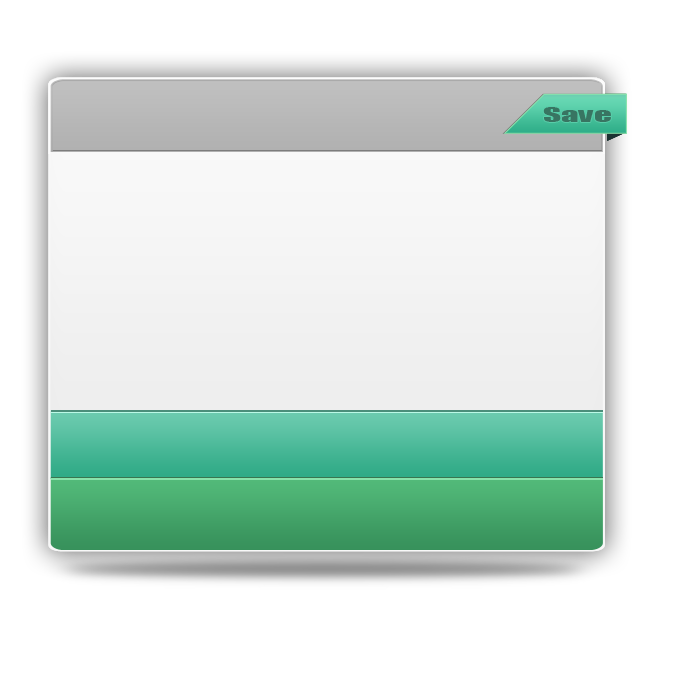 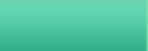 （isle广告展独立子展区）
会展品牌服务商及环保材料展览会

（以下简称：会展服务展）
展会时间：2019年03月03日-06日
展会地址：广州市海珠区阅江中路406号广交会展馆B区12.1号馆
会展服务展招展书
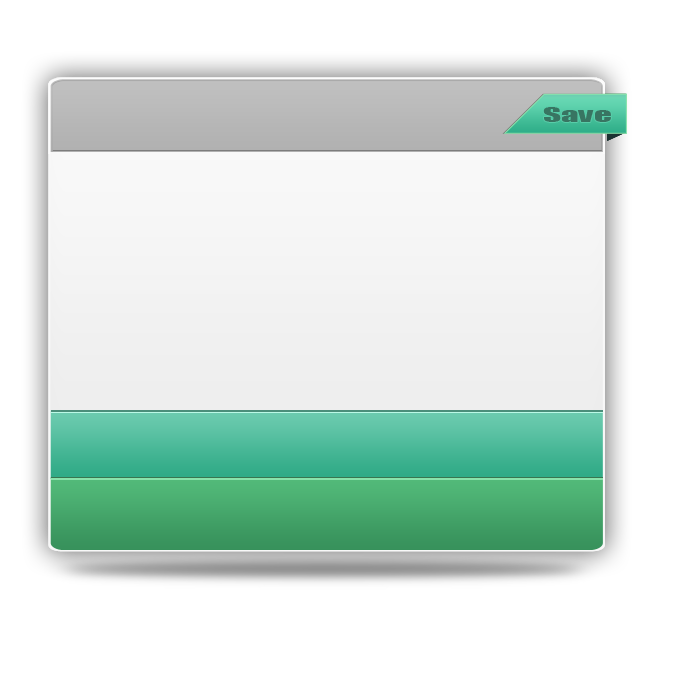 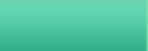 会 展 服 务 展
主办单位：中国对外贸易广州展览总公司
承办单位：广州交易会广告有限公司
协办单位：广州润泉会展有限公司
支持单位：广州会展产业商会
展会时间：2019年03月03日-06日
计划规模：10000㎡
会展服务展招展书
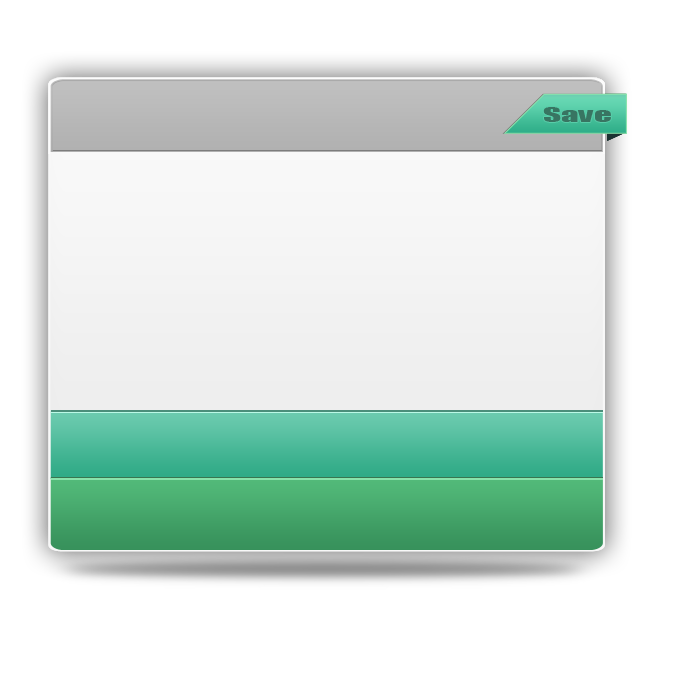 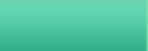 “会展服务展”亮点 1
全国大单收割机：
多个超大型展会主办单位共同联动，聚焦全国高质量会议、展览采购商（10000+家建参展商、展厅采购商、车展）群体，组团千人VVIP采购团。
展会时间：2019年03月03日-06日
展会地址：广州市海珠区阅江中路406号广交会展馆B区12.1号馆
会展服务展招展书
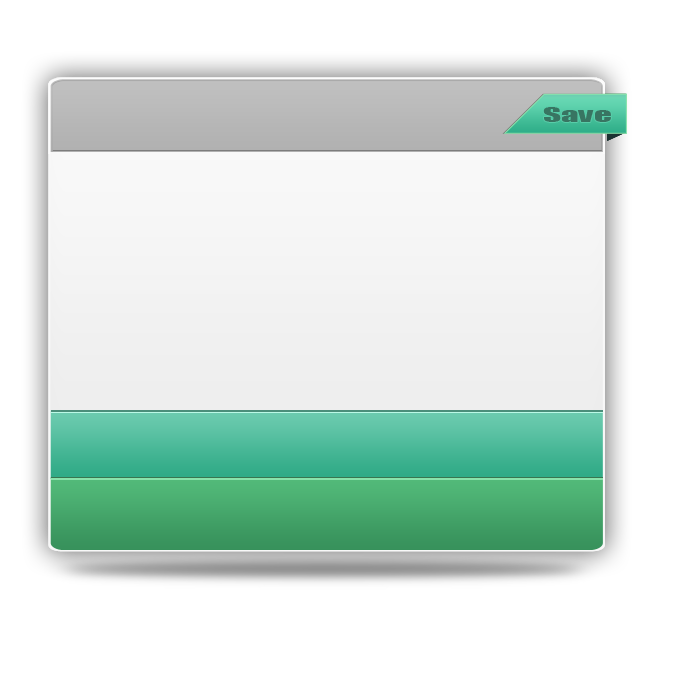 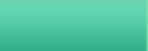 “会展服务展”亮点 2
O2O线上线下结合现场采购：
与4A广告、广告、标识、喷绘等深度洽谈，与各大展会参展商、展厅、专卖店等采购部深度洽谈。
展会时间：2019年03月03日-06日
展会地址：广州市海珠区阅江中路406号广交会展馆B区12.1号馆
会展服务展招展书
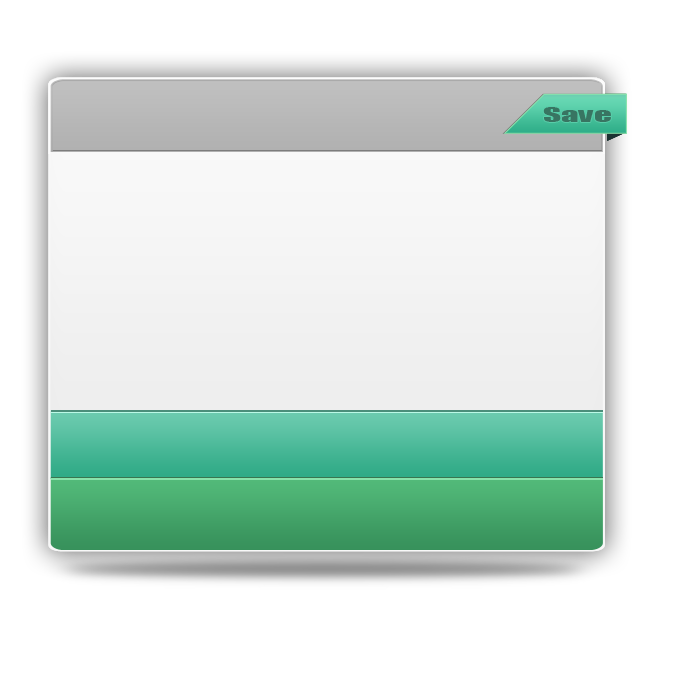 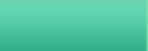 “会展服务展”亮点 3
数场高峰论坛及重点推荐资质企业颁奖盛宴：
1、第一届中国环保展览趋势高峰论坛；
2、第一届中国智能展览、展厅论坛；
3、多个超大型展会指定搭建企业认证培训会、说明会、 
      宣讲会；
4、多个超大型展会双资质认证颁奖盛宴；
......
展会时间：2019年03月03日-06日
展会地址：广州市海珠区阅江中路406号广交会展馆B区12.1号馆
会展服务展招展书
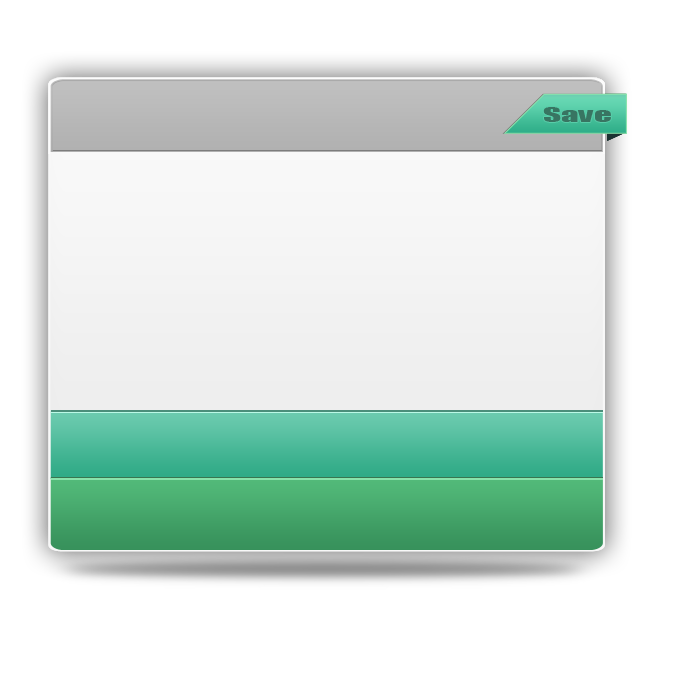 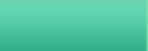 “会展服务展”亮点 4
聚焦会议、展览、展示品牌服务商：
通过展馆、主办、行业商会多重认证的品牌服务商，实力展示。
展会时间：2019年03月03日-06日
展会地址：广州市海珠区阅江中路406号广交会展馆B区12.1号馆
会展服务展招展书
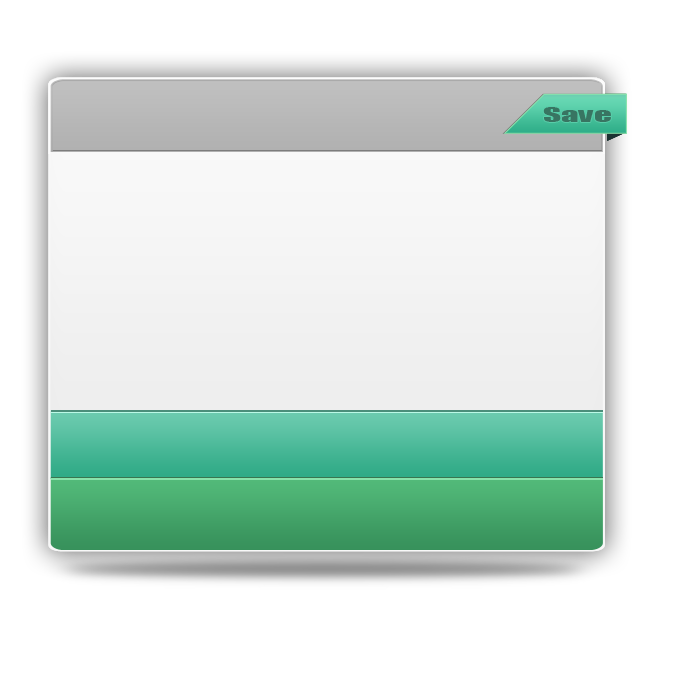 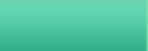 “会展服务展”亮点 5
现时中国会展业唯一B2B2C的会展采购平台
我们除邀请行业商、协会，主办单位等业内同行，更大力邀请各超级大展的参展商作为终端买家（专家观众）。
展会时间：2019年03月03日-06日
展会地址：广州市海珠区阅江中路406号广交会展馆B区12.1号馆
会展服务展招展书
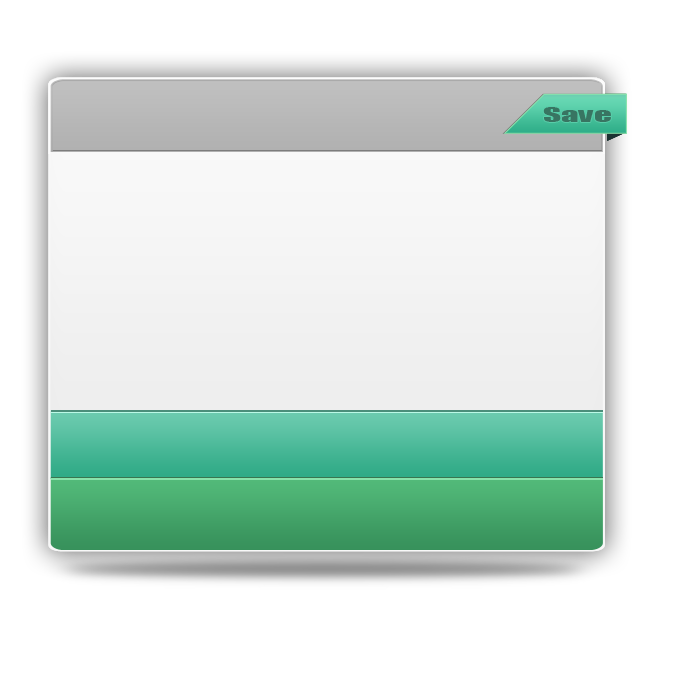 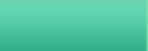 企业参加“会展服务展”收获
1、国家级的会展企业展示平台，成就国家级会展品牌；
2、企业品牌形像的展示；
3、企业品牌实力的展示；
4、巩固现有资源，拓展新的销售平台；
5、企业服务能力的展示；
6、......
展会时间：2019年03月03日-06日
展会地址：广州市海珠区阅江中路406号广交会展馆B区12.1号馆
会展服务展招展书
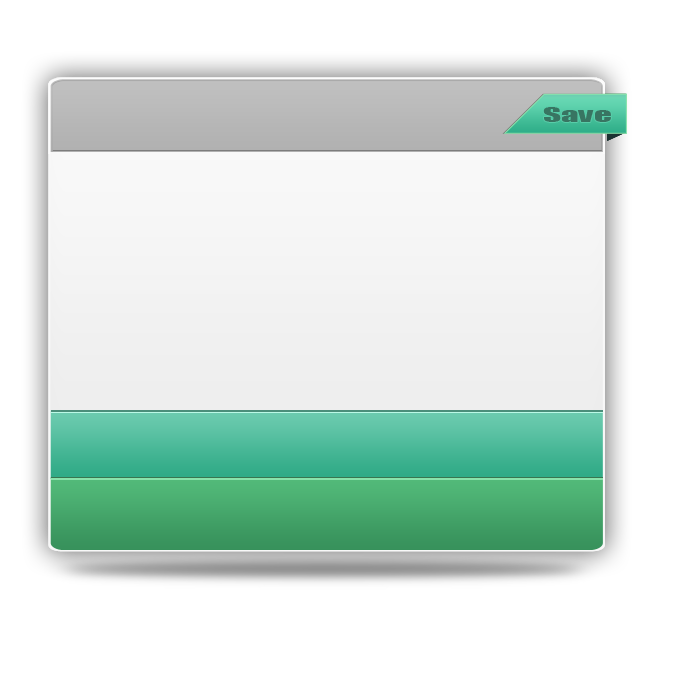 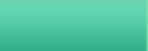 “会展服务展”邀约目标 1
挂牌、上市会展企业：
主版
中小企业版
创业版
新三版
新四版
展会时间：2019年03月03日-06日
展会地址：广州市海珠区阅江中路406号广交会展馆B区12.1号馆
会展服务展招展书
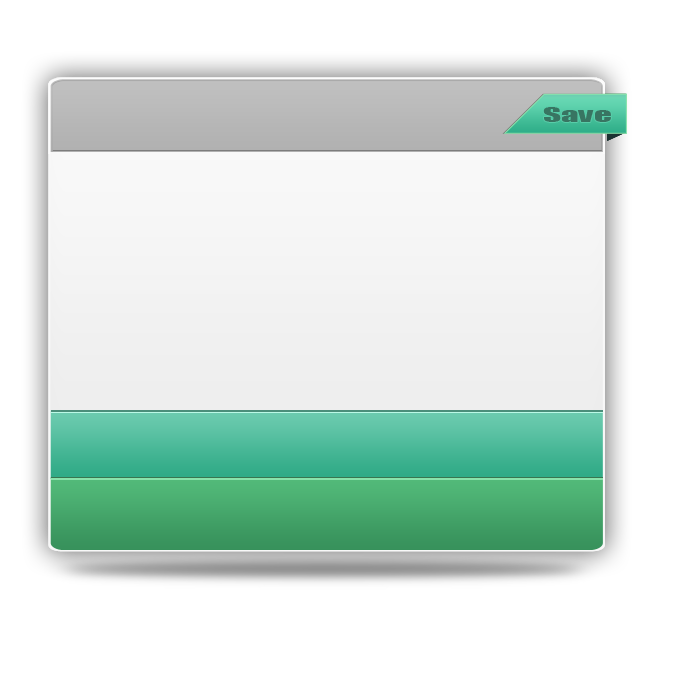 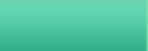 “会展服务展”邀约目标 2
会展环保材料配件及配套服务企业
涵盖中国绿色环保材料供应商目录企业
展会时间：2019年03月03日-06日
展会地址：广州市海珠区阅江中路406号广交会展馆B区12.1号馆
会展服务展招展书
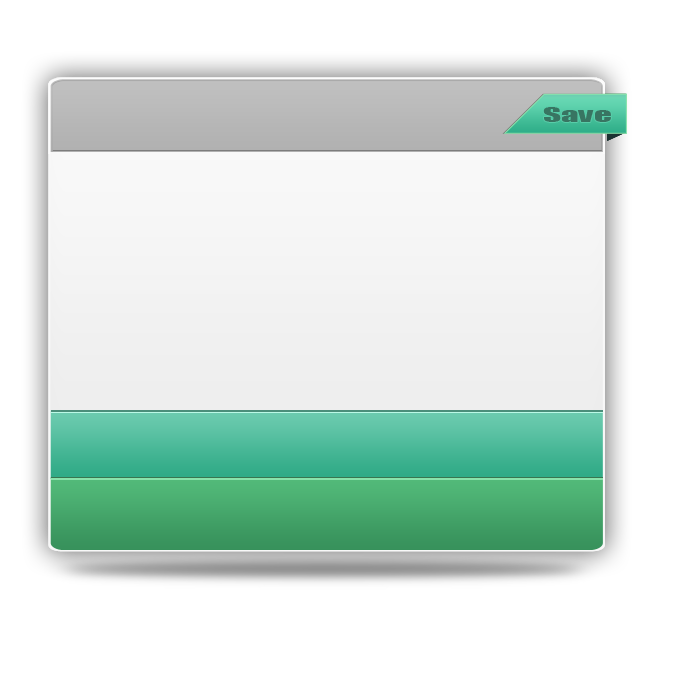 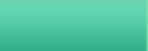 “会展服务展”邀约目标 3
展示工程企业、展示设计企业（特装工厂/展览相关设计/施工单位）
涵盖了广交会、中贸展、美博会、名家具、进交会、照明展、广州会展产业商会等重点推荐指定搭建商，主场服务商......
展会时间：2019年03月03日-06日
展会地址：广州市海珠区阅江中路406号广交会展馆B区12.1号馆
会展服务展招展书
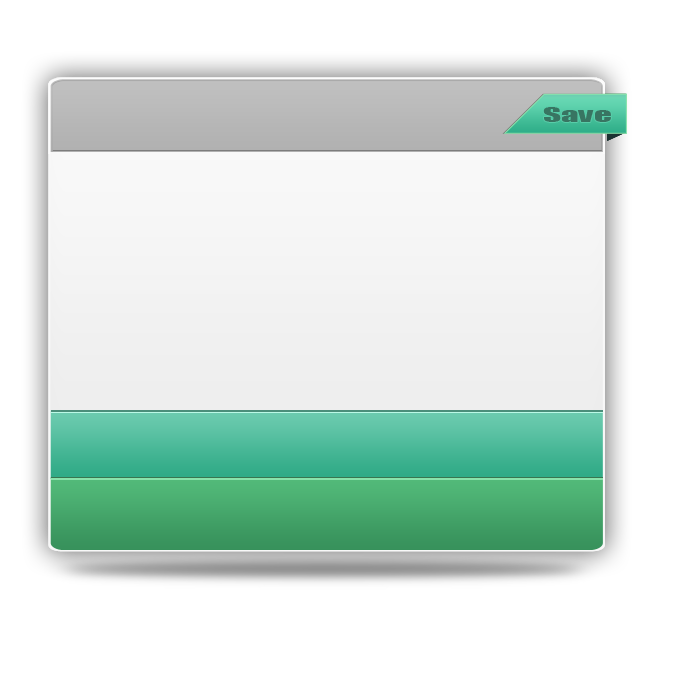 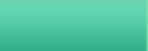 “会展服务展”邀约目标 4
会展配套服务
门禁安防、礼仪主持、翻译演艺、舞龙舞狮、会务服务、人员培训管理、酒店机票、定制礼品、植物、展具租赁、广告发布、会场数据调研会展大数据、装卸运输、仓储物流、帐篷搭建、保洁服务、网络及视频监控等。
展会时间：2019年03月03日-06日
展会地址：广州市海珠区阅江中路406号广交会展馆B区12.1号馆
会展服务展招展书
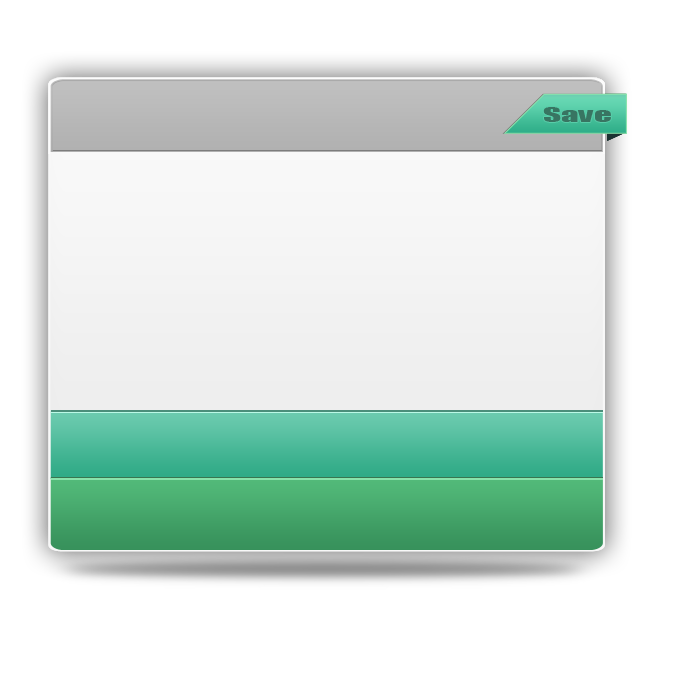 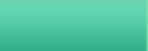 “会展服务展”邀约目标 5
会展智能服务
展览智能展示终端设备
智能展馆
智能多媒体展厅
展会时间：2019年03月03日-06日
展会地址：广州市海珠区阅江中路406号广交会展馆B区12.1号馆
会展服务展招展书
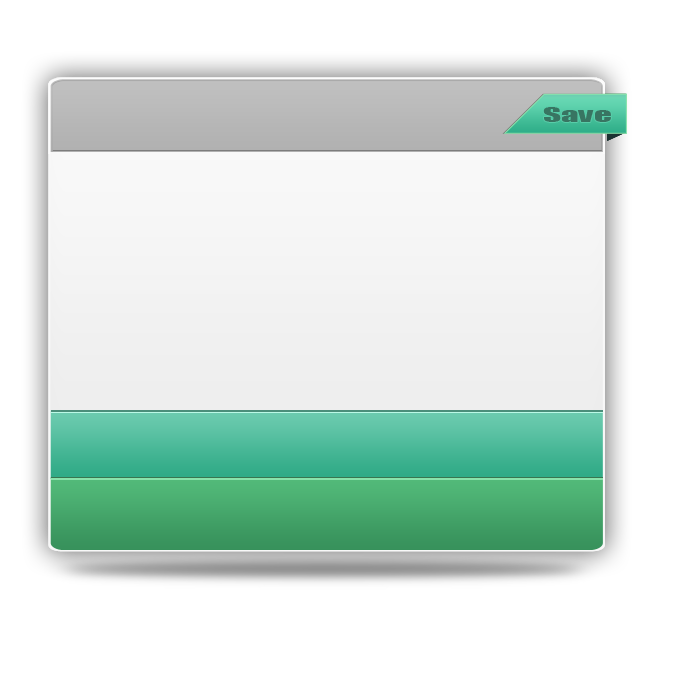 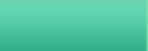 “会展服务展”邀约目标 6
会展成长服务
媒体、设计院校院系机构等
展会时间：2019年03月03日-06日
展会地址：广州市海珠区阅江中路406号广交会展馆B区12.1号馆
会展服务展招展书
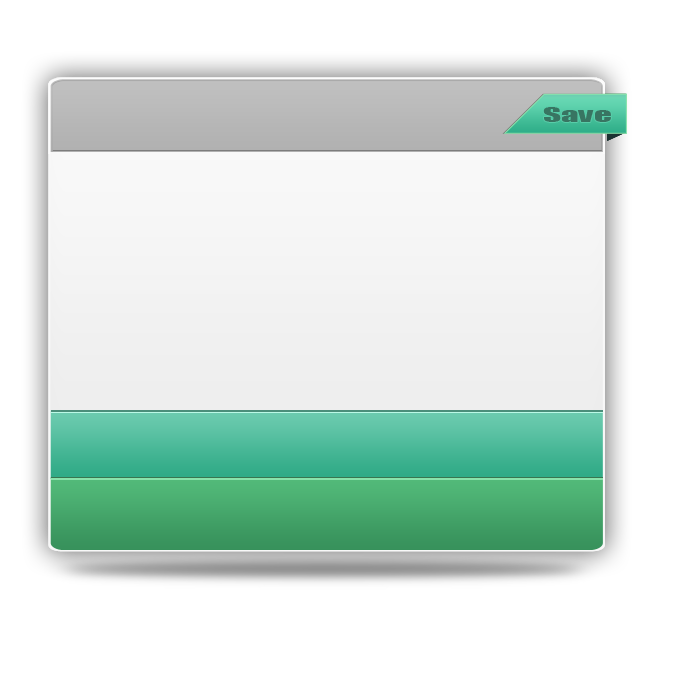 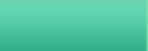 “会展服务展”展位费
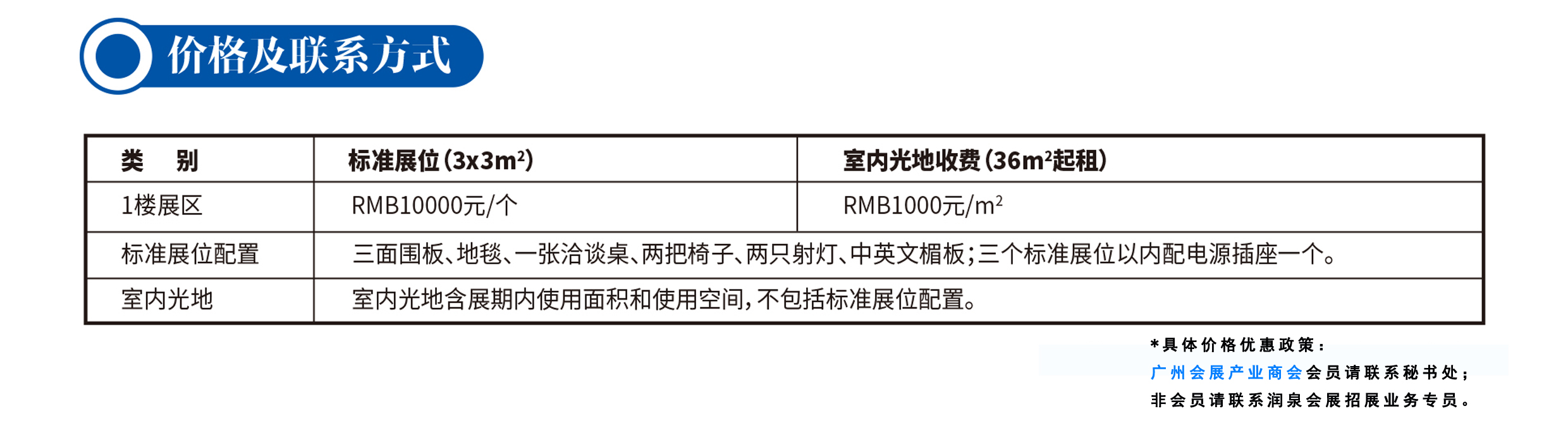 展会时间：2019年03月03日-06日
展会地址：广州市海珠区阅江中路406号广交会展馆B区12.1号馆
会展服务展招展书
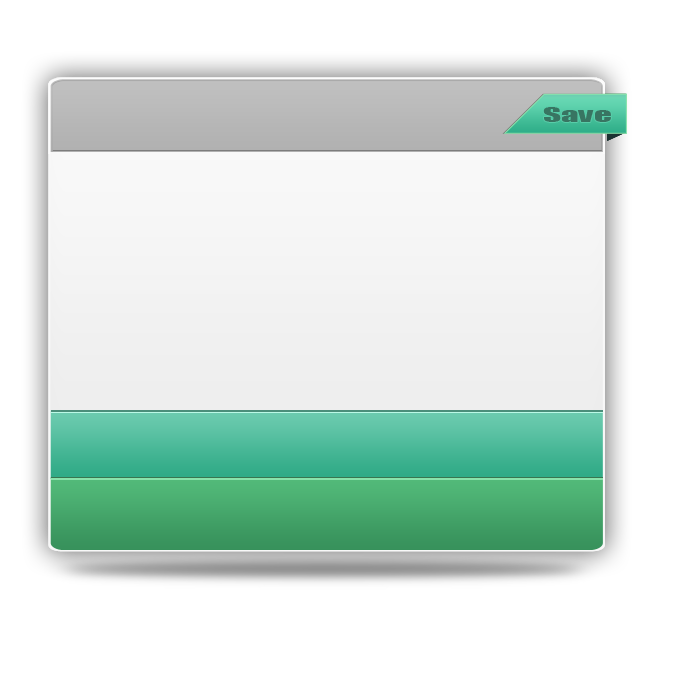 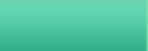 “会展服务展”邀约参展
索取参展意向书，请联系：
黄小姐：18903061841（微信同号）
叶小姐：18925059408（微信同号）
何小姐：18903061368（微信同号）

www.micecc.org   www.rich-mice.com
展会时间：2019年03月03日-06日
展会地址：广州市海珠区阅江中路406号广交会展馆B区12.1号馆